Day 2 - Notes
Unit: Thermochemistry
Calorimetry and q=mcΔT
After today you should be able to…
Describe what a calorimeter is and its function
Explain what temperature change is dependent on
Explain specific heat (c) and use the specific heat equation: q=mcΔT
Calorimetry: Is the accurate and precise measurement of heat change for chemical and physical processes.
A calorimeter is a device used to measure the amount of heat absorbed or released during these processes.
	Example: Styrofoam cups!  
“Coffee Cup”Calorimeter: Constant-Pressure Calorimeter
The thermometer records temperature change as the chemicals react in the water.  The temperature change is then converted into units of energy.
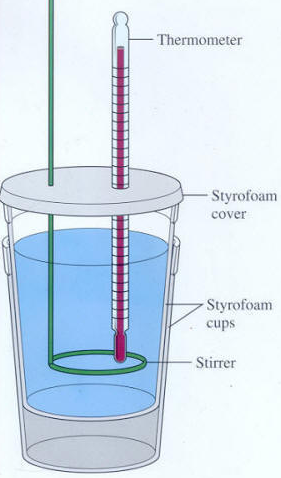 [Speaker Notes: Most helpful for measuring the heat lost/gained in a chemical reaction.]
Bomb Calorimeter: Constant-Volume Calorimeter
A food sample is lit on fire.  It burns until it is completely gone.  Heat from the sample is released and heats up the water.  The temperature change is then converted into units of energy.
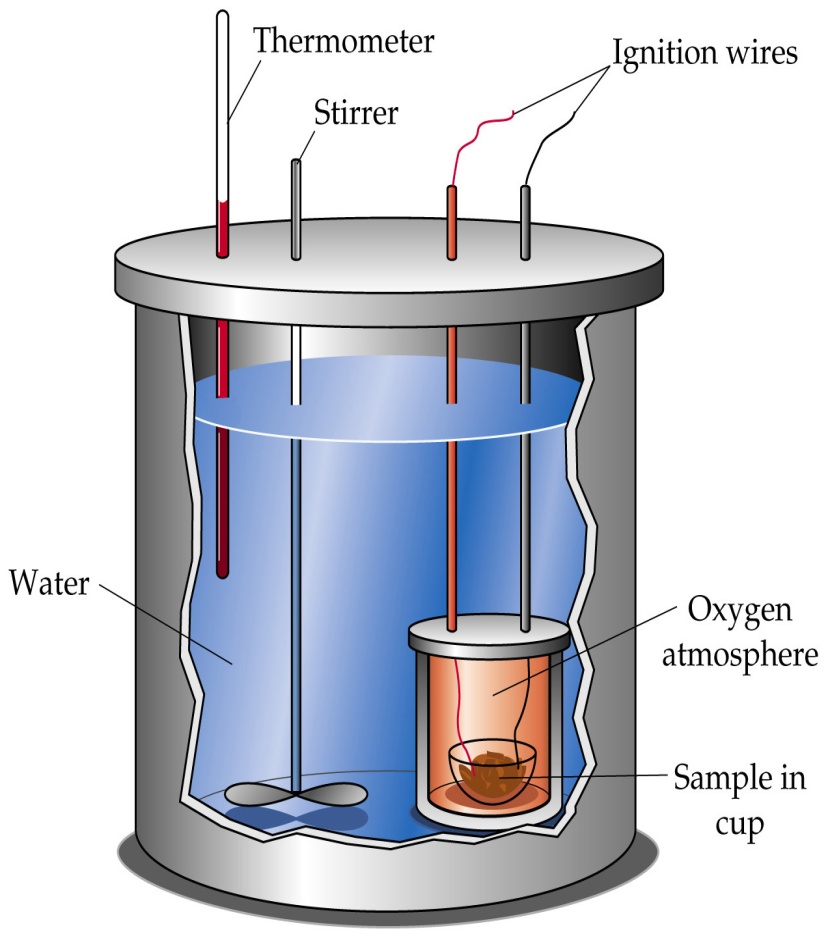 [Speaker Notes: Most helpful in measuring the calorie content in food.]
Temperature change is dependant on:
Amount of heat added
Mass of the substances
Composition of the substance (specific heat)

Example: Boiling water – metal pot gets hotter faster than water.
Specific heat: (c) amount of heat required to raise the temperature of 1 gram of a substance by 1˚C
[Speaker Notes: http://ga.water.usgs.gov/edu/heat-capacity.html]
Units:

Specific heat of H2O:
J
cal
or
g˚C
g˚C
4.18 J/g˚C or 1.00 cal/g˚C
q=mcΔT
q=
m=
c=
ΔT=
heat (J or cal)
mass (grams)
cal
J
specific heat
or
g˚C
g˚C
change in temperature (˚C) (Tfinal-Tinitial)
Example: How many calories of heat are required to raise the temperature of 525g of aluminum from 13.0˚C to 47.8˚C? (cAl=0.21cal/g˚C)
? cal
q=
m=
525g
c=
0.21cal/g˚C
ΔT=
47.8-13.0= 34.8˚C
(34.8˚C)
(0.21cal/g˚C)
q=
(525g)
q= 3800cal
Example: What mass of water would have its temperature raised from 22.5˚C to 94.1˚C with the addition of 5.1kcal of heat?
1000 cal
5.1 kcal
x
q=
5100 cal
=
1 kcal
m=
? g
c=
1.00 cal/g˚C
ΔT=
94.1-22.5= 71.6˚C
(71.6˚C)
(1.00cal/g˚C)
5100cal=
(m)
m=71g
Questions?
Begin Worksheet #2